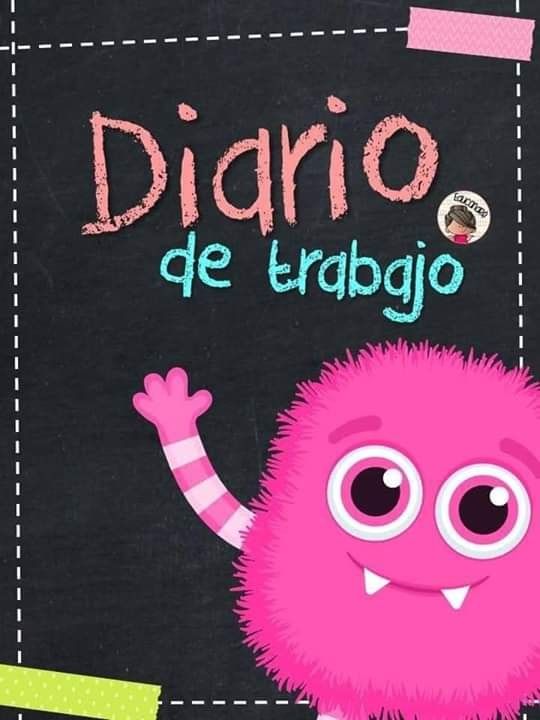 Diario de la alumna
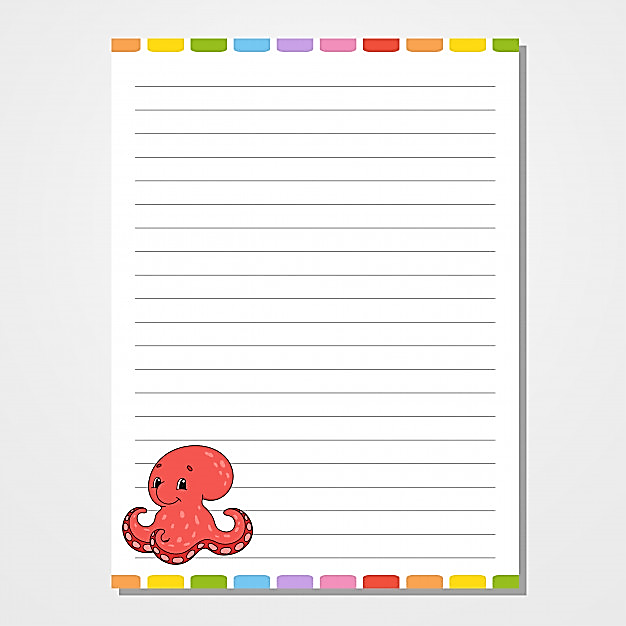 Jardín de Niños “Diego Rivera”
1º”A” 
Educadora: Denisse Mancillas
Practicante: Monserrat Mendoza
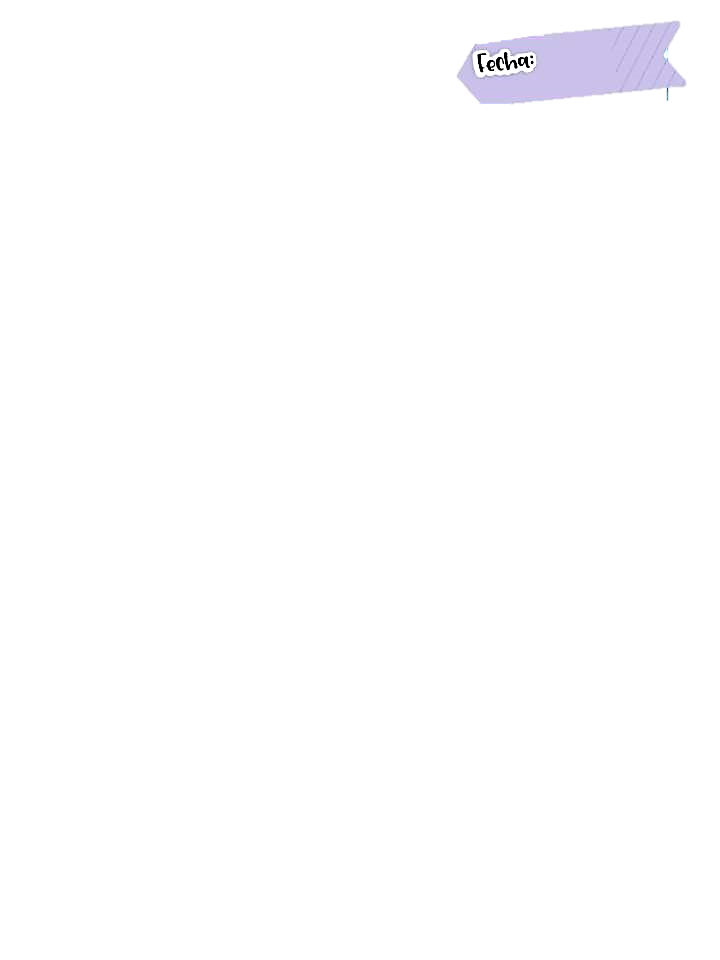 01/03/2021
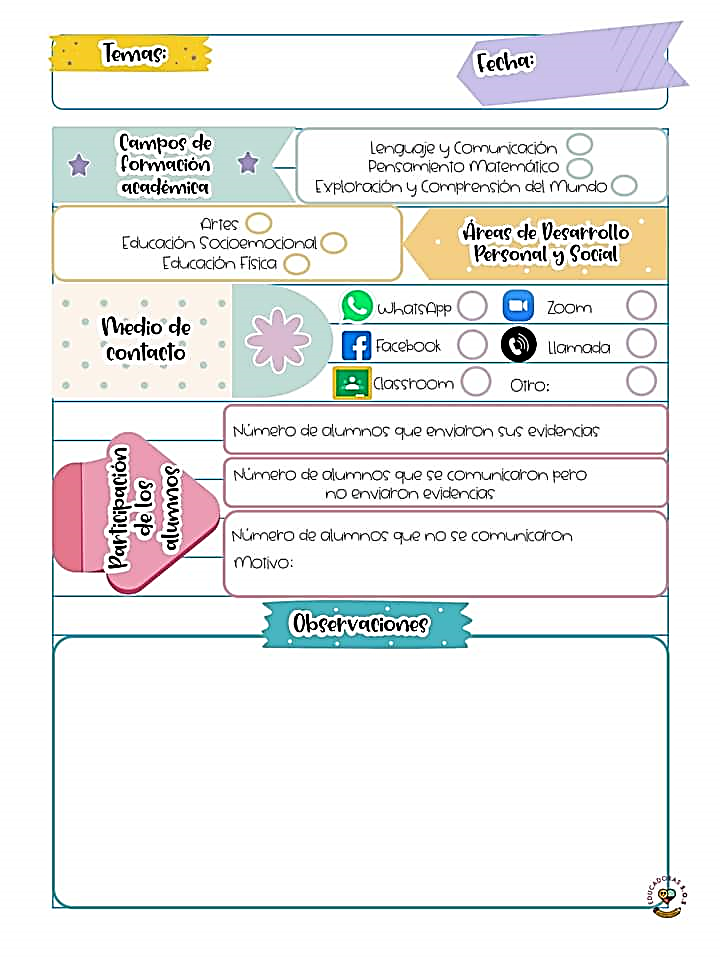 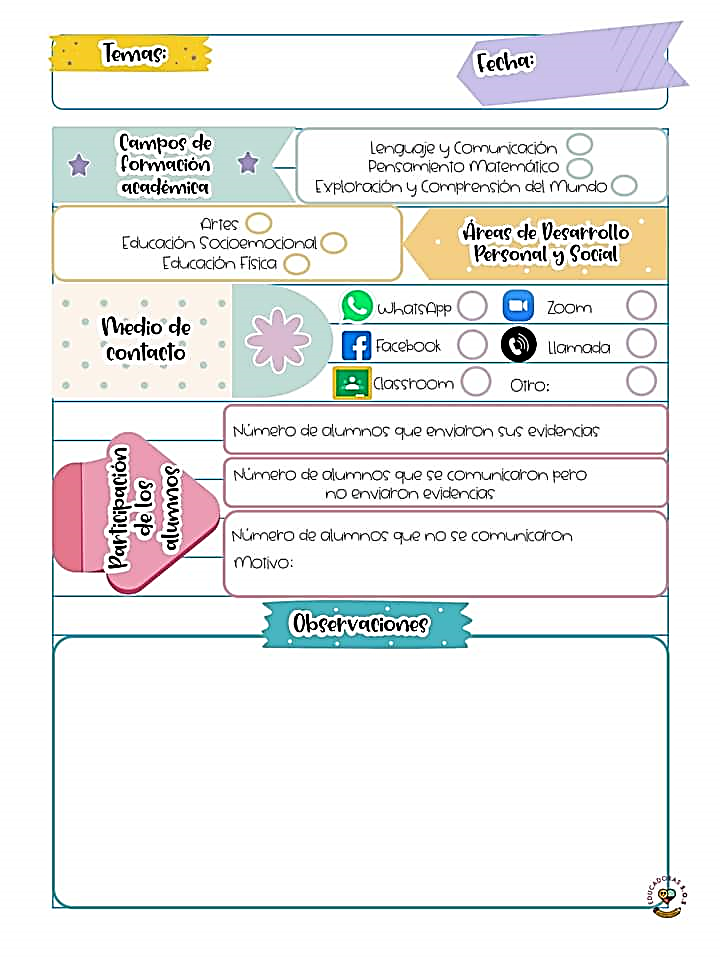 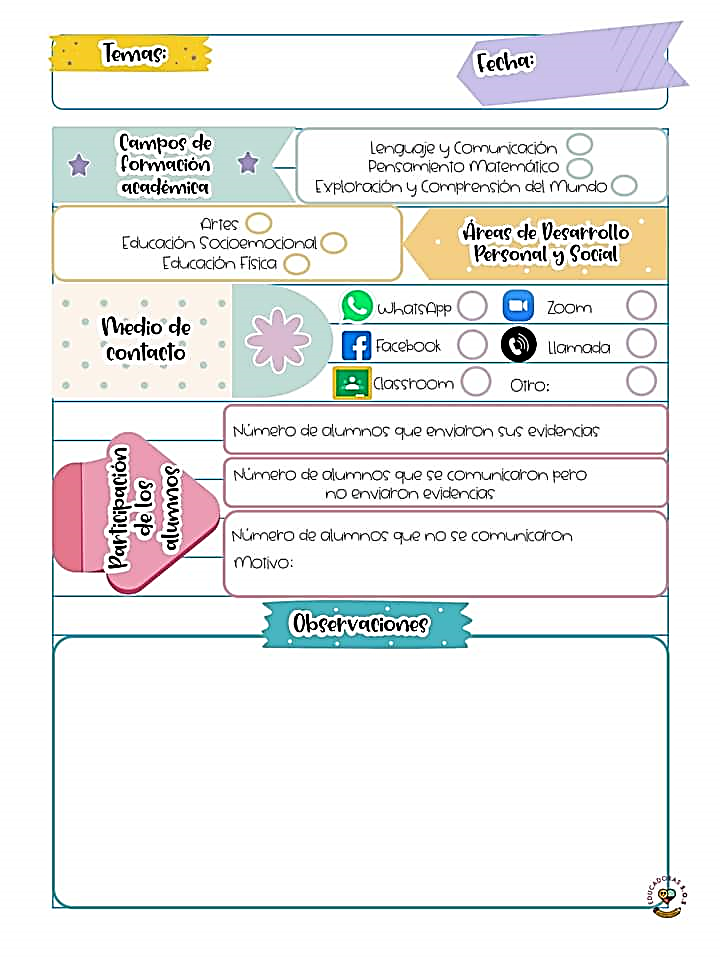 2
10
17
Desconocido
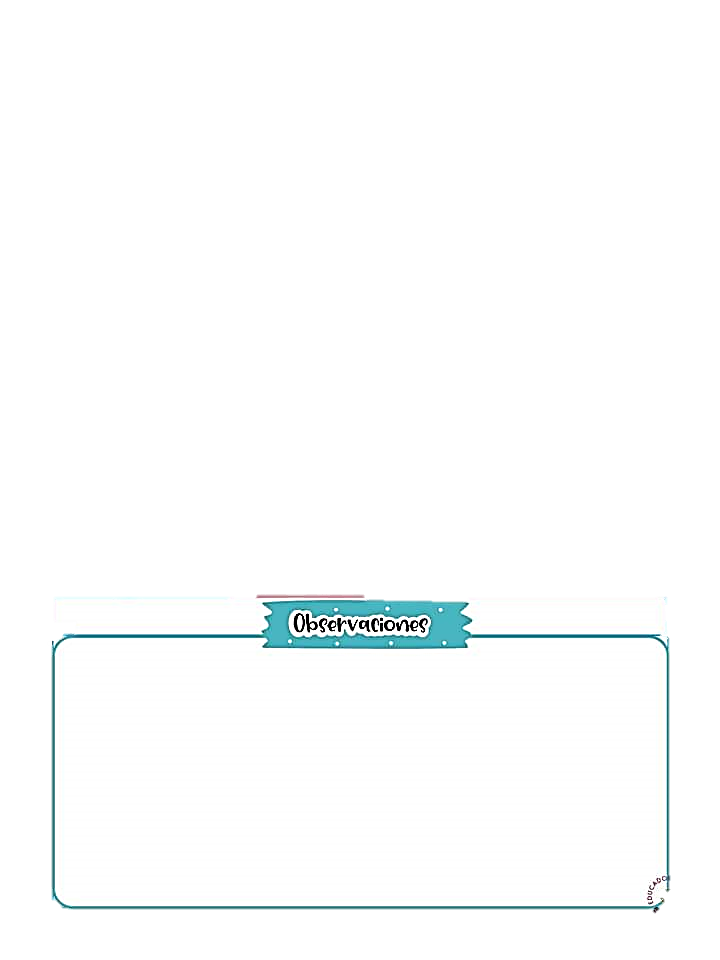 El día de hoy se abordo en la programación como actuar ante diversas situaciones a través del cuento “El túnel”, también se abordo el teatro de sombras. Posteriormente se reforzaron los aprendizajes con actividades a realizar desde casa y las cuales serán enviadas sus evidencias en la plataforma de Facebook.